Реализация ФГОС ДО в практике работы дошкольного образовательного учреждения.
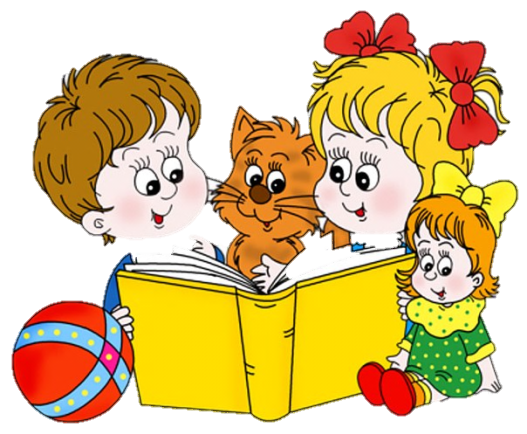 Выполнил: старший воспитатель                                             
            МАДОУ № 31  Зверева Д.В.
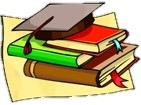 Образование в ДОУ рассматривается не как предварительный этап перед обучением в школе, а как самостоятельный важный период в жизни ребёнка, как важная веха на пути непрерывного образования в жизни человека.
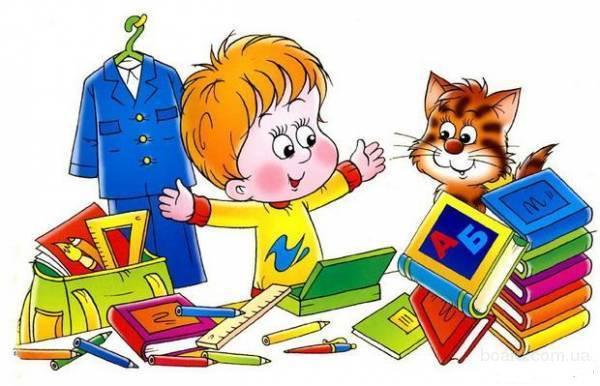 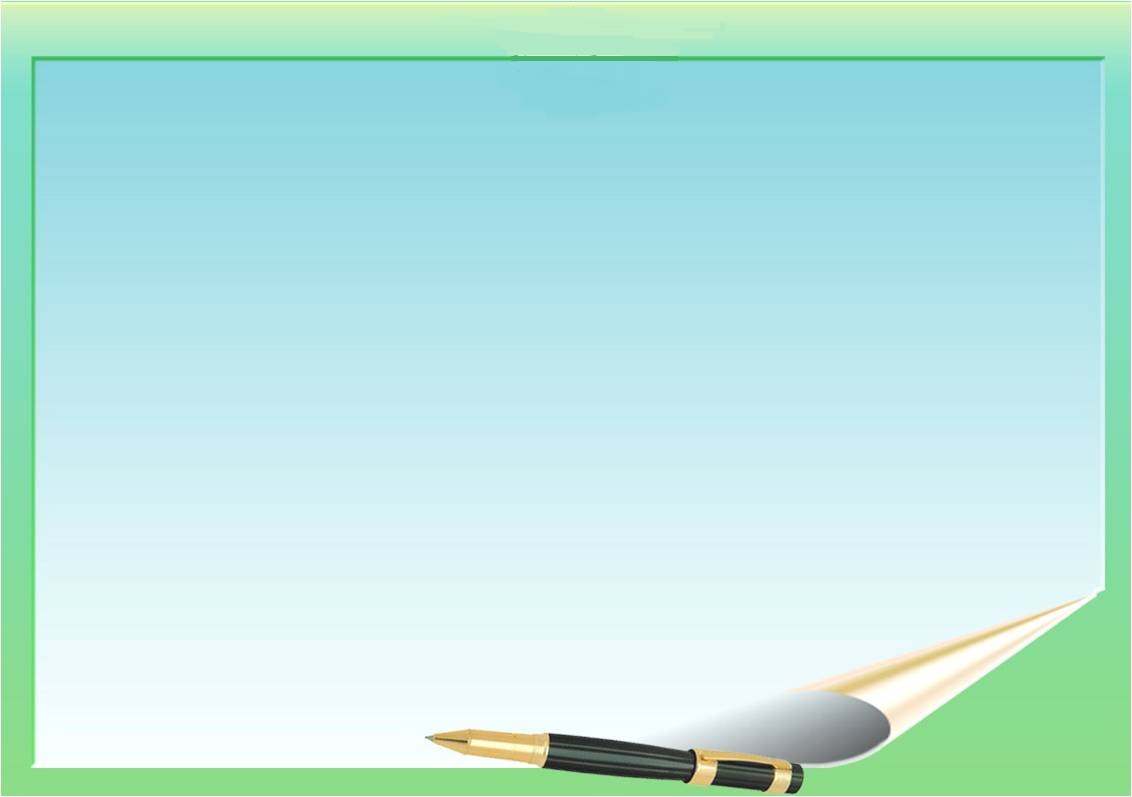 Приказ Минобрнауки РФ от 17.10.2013 г. №1155 «Об утверждении Федерального государственного образовательного стандарта дошкольного образования.
Стандарт отражает следующие ожидания
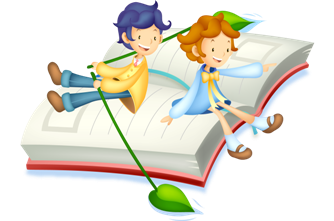 Структура ФГОС дошкольного образования включает     в себя требования:
Цели стандарта
Задачи Стандарта
Охрана и укрепление физического и психического здоровья детей,в том числе их эмоционального благополучия
Обеспечение равных возможностей  для полноценного развития каждого ребёнка в период дошкольного детства независимо от места проживания, пола, нации, языка, социального статуса, психофизиологических  и других особенностей (в том числе ОВЗ)
Обеспечение преемственности ООП  ДО и НОО
Создание благоприятных условий развития детей в соответствии с их возрастными и индивидуальными особенностями и склонностями, развитие  способностей и творческого потенциала каждого ребёнка …
Объединение обучения и воспитания  в целостный образовательный процесс на основе духовно-нравственных и социокультурных ценностей и принятых в обществе правил и норм поведения…
Формирование общей культуры личности детей, в том числе ценностей здорового образа жизни, развитие их социальных, нравственных, эстетических, интеллектуальных, физических качеств, инициативности, самостоятельности и ответственности, формирование предпосылок учебной деятельности
Обеспечение вариативности и разнообразия содержания Программ и организационных форм ДО, возможности формирования Программ различной направленности с учётом образовательных потребностей, способностей и состояния здоровья детей
Формирование социокультурной среды, соответствующей возрастным, индивидуальным, психологическим и физиологическим особенностям детей
Обеспечение психолого-педагогической поддержки семьии повышение компетентности родителей (законных представителей) в вопросах развития и образования, охраны и укрепления здоровья детей
направления развития и образования детей
направления развития и образования детей
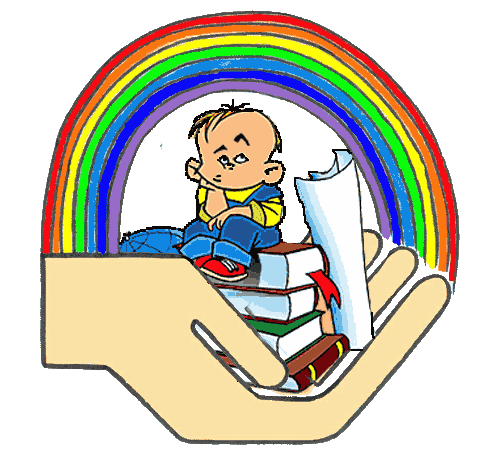 Отличие ФГТ от ФГОС
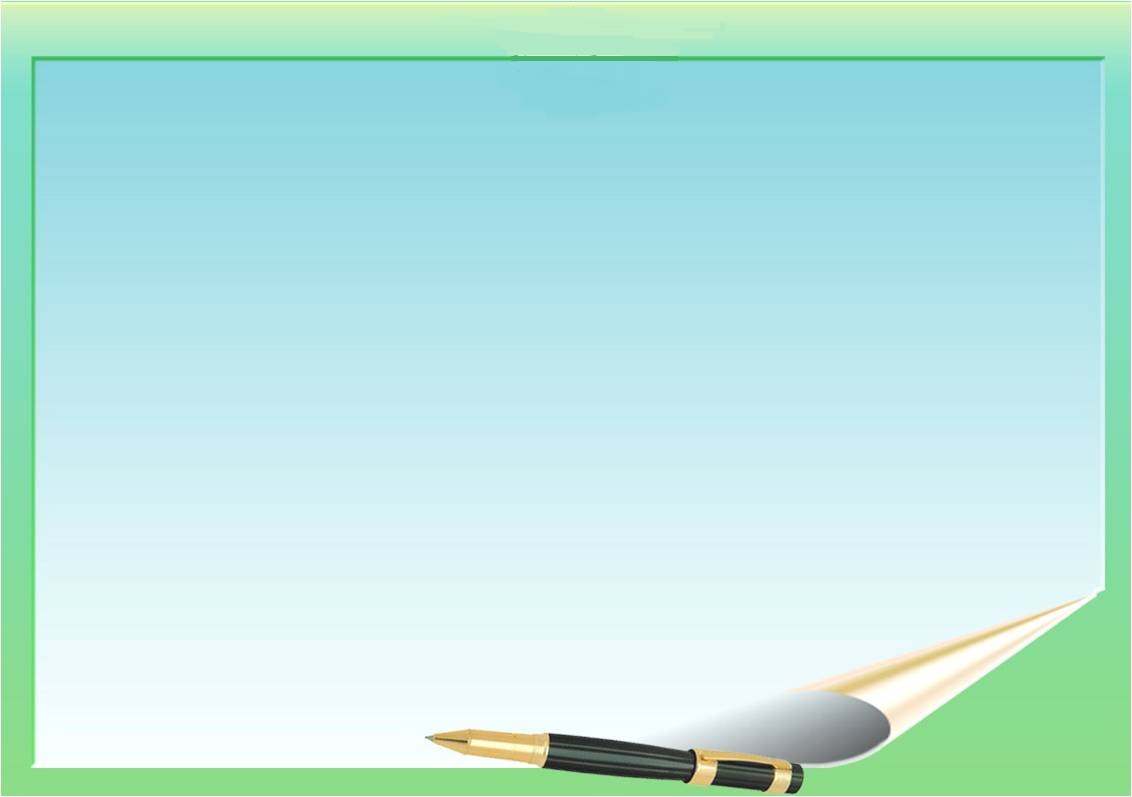 Изменение в документах согласно ФГОС
«Дети – это данные нам на время, и от нас зависит их вера в себя и любовь к миру»М. Монтесори
СПАСИБО ЗА ВНИМАНИЕ,УДАЧИ В ВАШИХ НАЧИНАНИЯХ